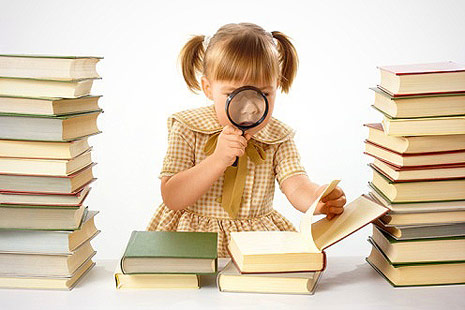 Učení
Radka High
Učení
= relativně trvalá změna chování, která vyplývá ze zkušenosti
proces, který vede k relativně trvalé změně chování člověka 
= proces získávání zkušeností a utváření jedince v průběhu života
Celoživotní a komplexní proces
nezahrnuje biologické a krátkodobé fyziologické změny 
Učení x zrání
Druhy učení
Neasociativní
Habituace
Senzibilizace
Asociativní
Klasické podmiňování
Instrumentální podmiňování
Komplexní
Observační učení
Další dělení
Členění z hlediska výsledku:
Senzomotorické 
Kognitivní učení (učení pojmům, principům, metodám řešení)
Sociální učení 
Instrumentální konceptualismus
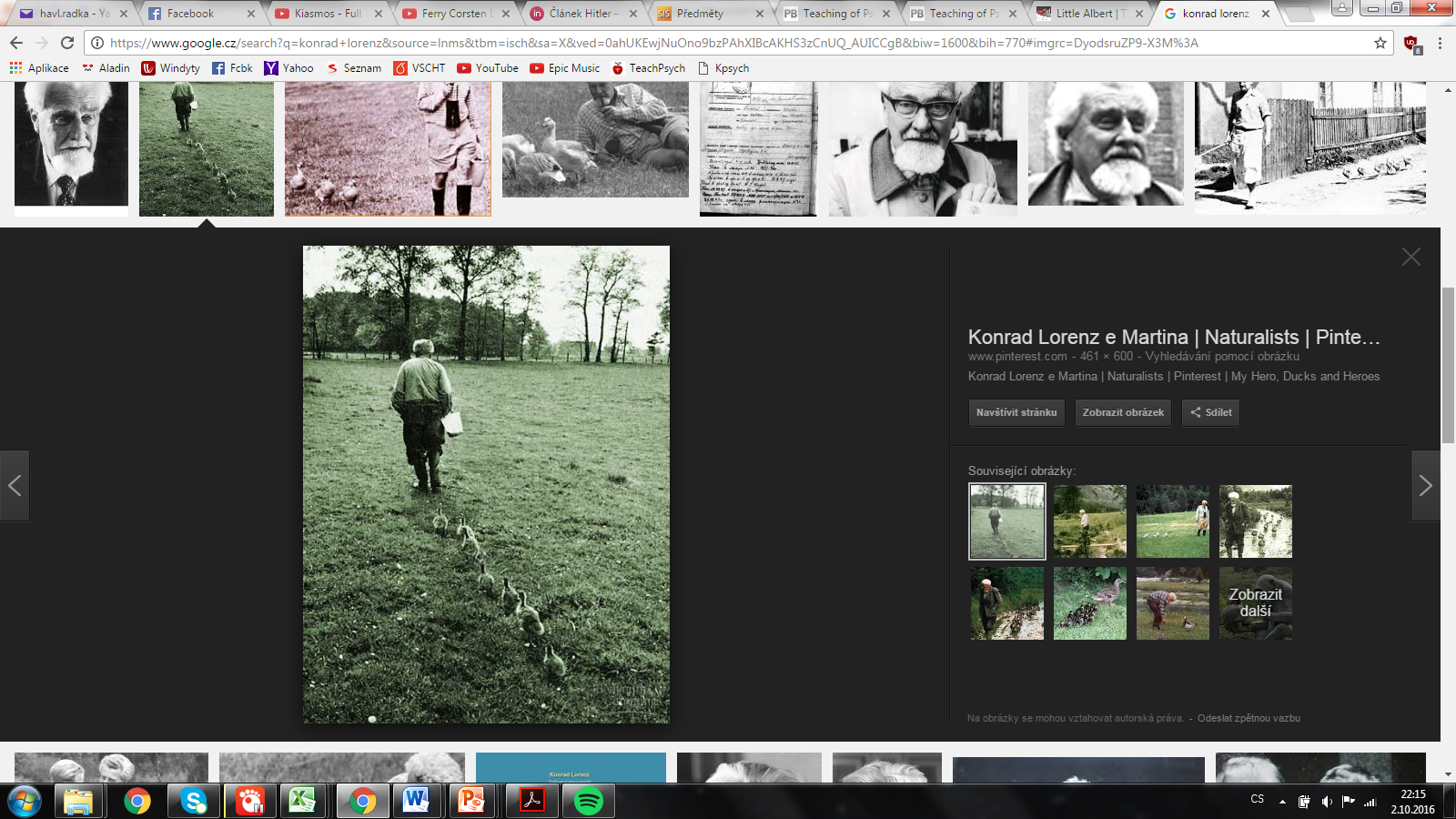 Neasociativní učení
Habituace
Nejjednodušší typ učení
Kognitivně-behaviorální terapie 
https://www.youtube.com/watch?v=Kfu0FAAu-10
Senzibilizace
Nastává zvýšení behaviorální reakce na silný podnět
Obvykle spojená s negativním podnětem 
Imprinting (u zvířat)
Klasické podmiňování (KP)
= proces učení, při němž se původně neutrální podnět asociuje s jiným podnětem na základě opakovaného spojování obou podnětů
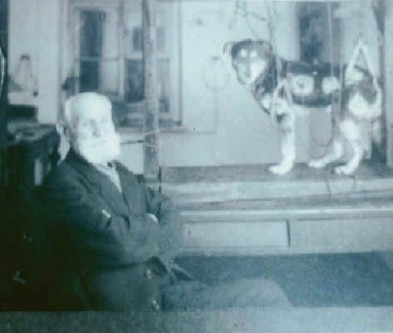 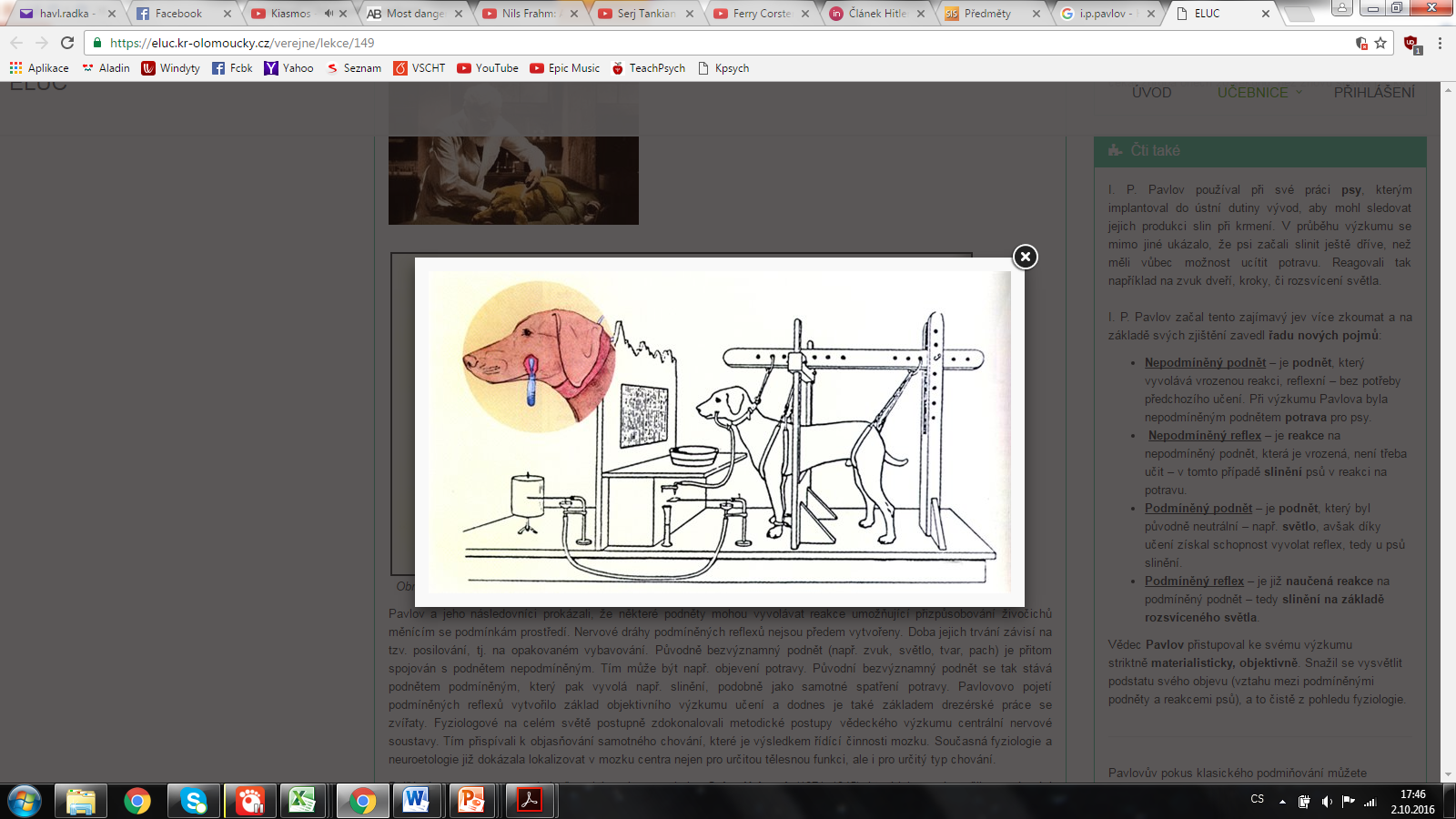 Schéma KP
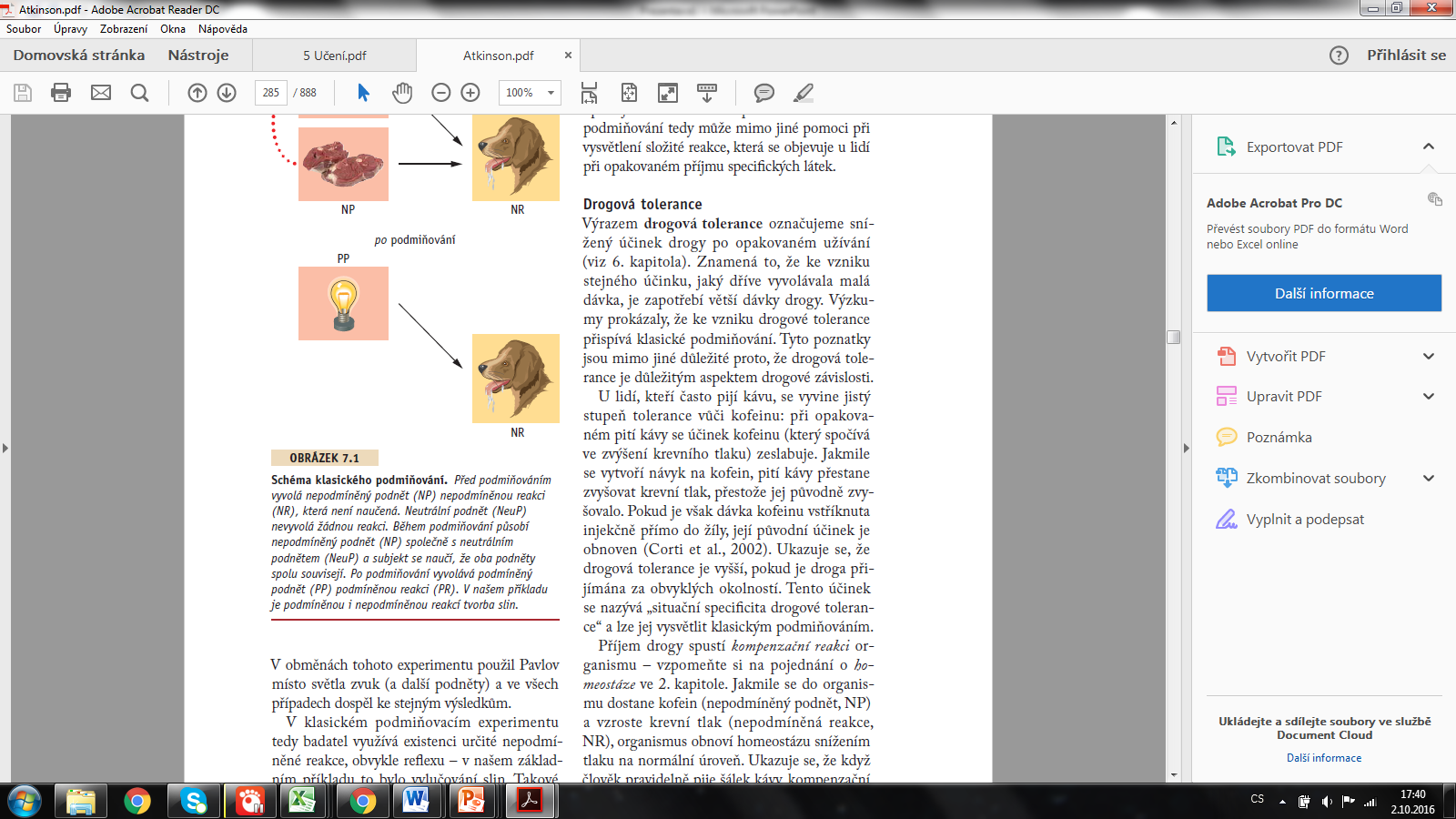 Základní zákony KP
Osvojování
Vyhasínání
Generalizace
Rozlišování
Osvojení a vyhasnutí
Zajímavosti
Příklad: https://youtu.be/Eo7jcI8fAuI
Drogová tolerance
Podmiňování druhé úrovně
Biologické omezení

Podmiňování strachu - Little Albert experiment: https://www.youtube.com/watch?v=YmtRjUtAa84
Shrnutí KP: https://www.youtube.com/watch?v=hhqumfpxuzI
Instrumentální podmiňování
Učení novým reakcím, nemá základ v instinktech, učení využívá zpětné vazby od okolí, pomocí odměn a trestů dochází k tvarování 
Skinner navázal na Thorndika
Thorndike – zvířata se neučí jako člověk vhledem, ale pokusem a omylem
Zákon účinku - reakce následované pozitivním výsledkem bývají opakovány na rozdíl od reakcí následovaných negativním výsledkem
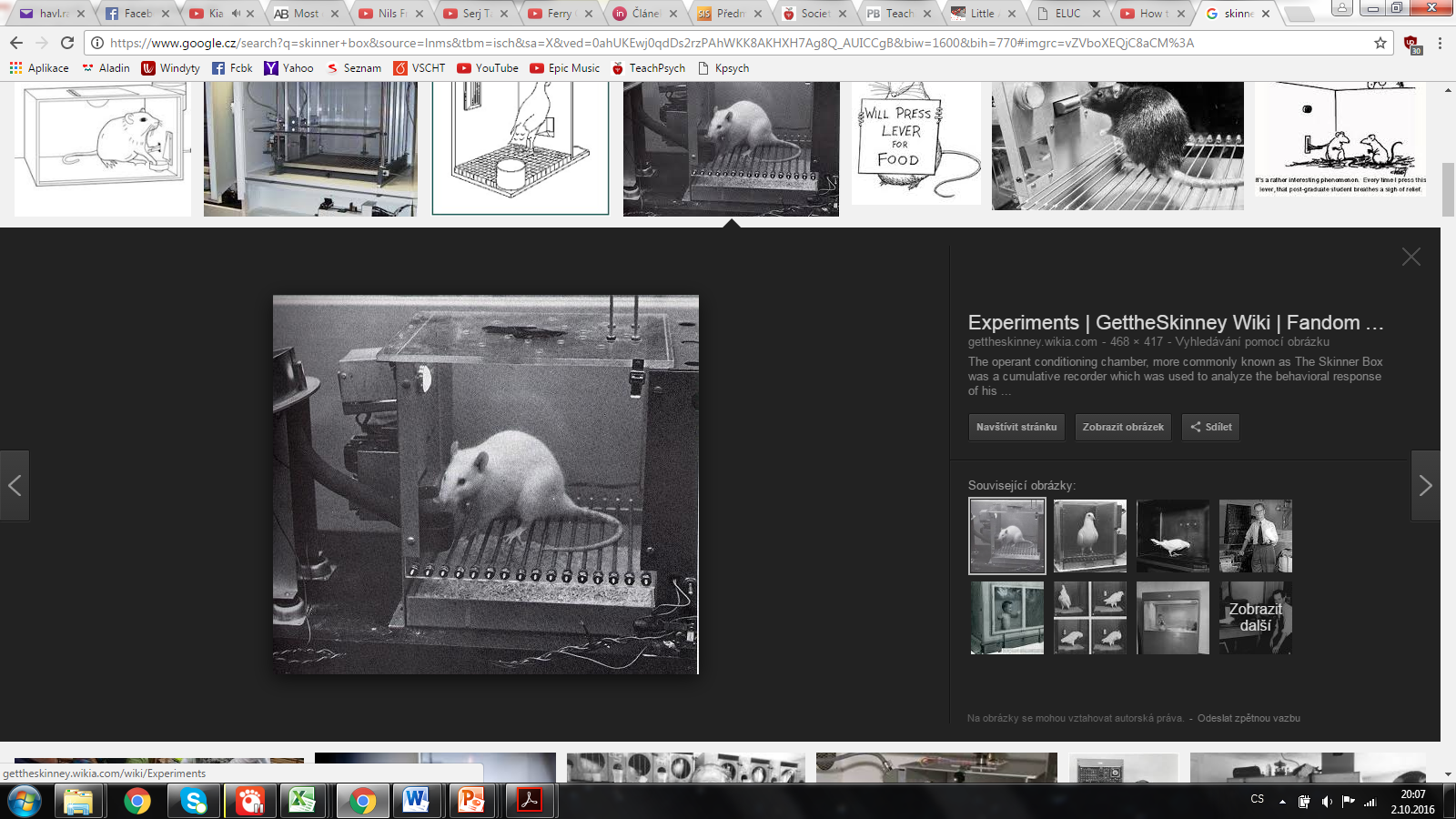 Skinnerovy experimenty
Posílení (zpevnění) je proces, kdy určitý podnět zvyšuje pravděpodobnost daného chování.
Posílení lze docílit působením příjemného podnětu (pozitivní posílení) nebo odstraněním nepříjemného podnětu (negativní posílení).
Trest je opakem posílení: snižuje pravděpodobnost daného chování. Jeho podstatou je objevení nepříjemného podnětu (pozitivní trest či prostě jenom trest) nebo odstranění příjemného podnětu (negativní trest).
IP
Podmíněné posilování = sekundární podmiňování – peníze a pochvala
Generalizace a rozlišování
Averzivní podmiňování
Schémata posílení
Schémata posilování
Rozlište: Variabilní interval, Fixní interval, Fixní poměr, Variabilní poměr
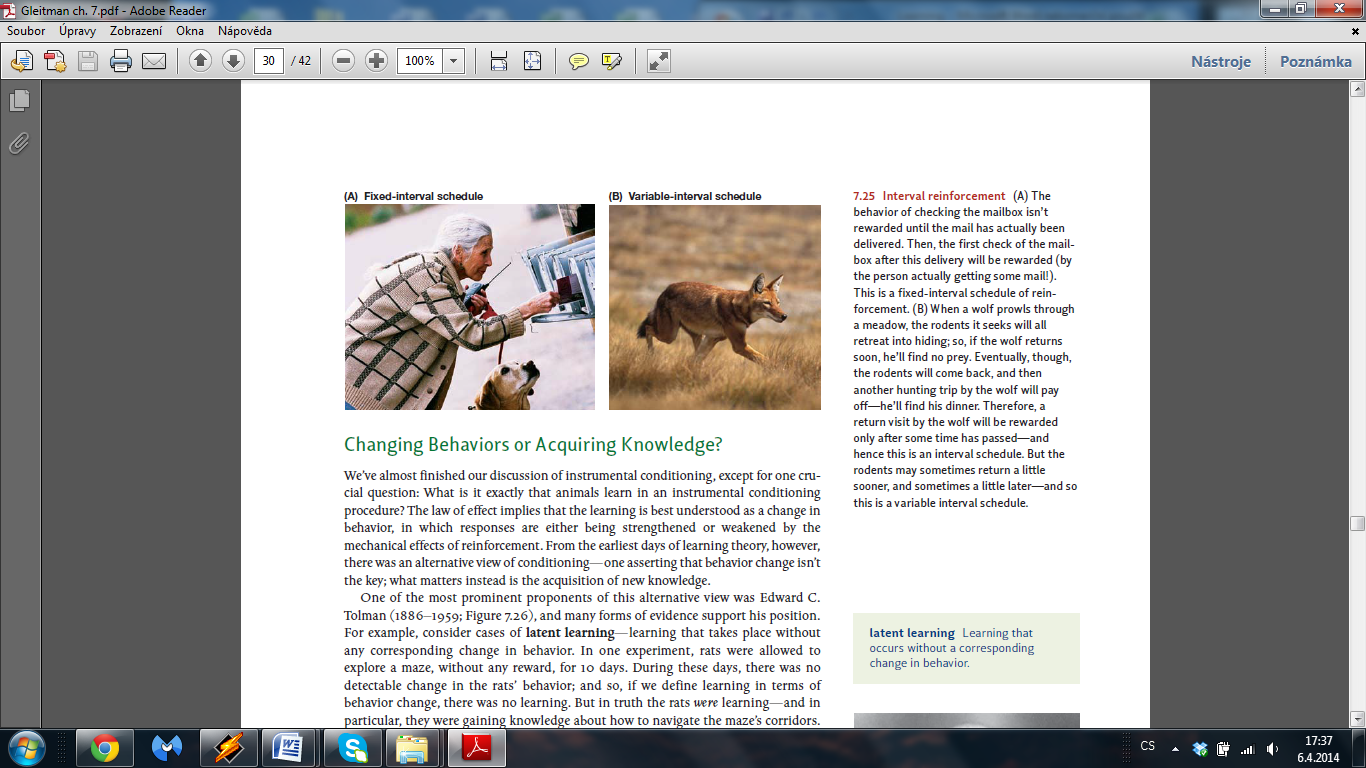 Pro zasmání…
http://www.youtube.com/watch?v=-63ysqT5nu0
Kognitivní faktory
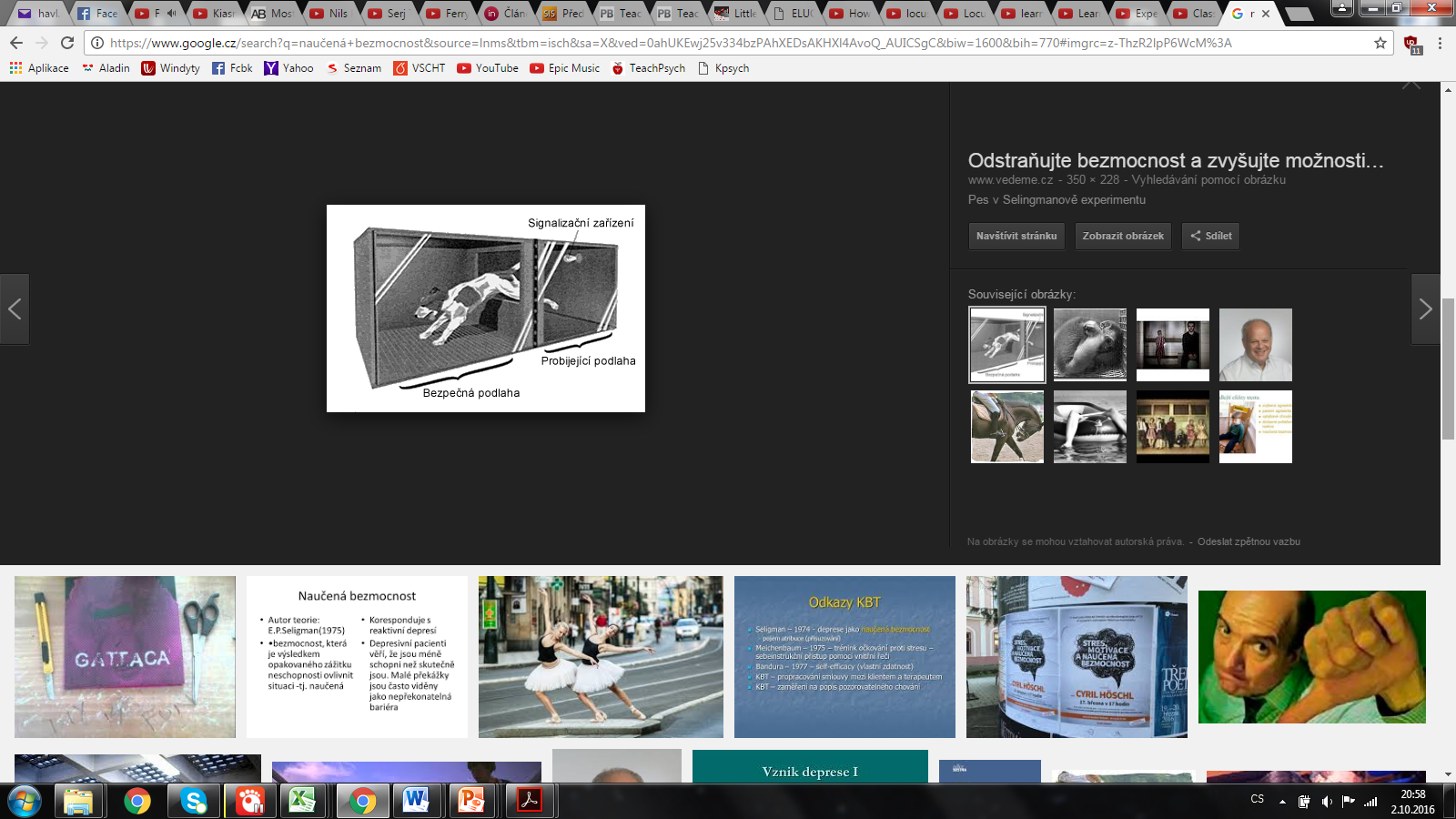 Maier a Seligman – fenomén naučené bezmocnosti
2 psi, experiment se 2 části
↔místo řízení
Vnitřní
Vnější
https://www.youtube.com/watch?v=KuynDcPDZMM
Pedagogické konsekvence!
Učení a poznávání
Tolman – latentní učení - zvířata se učila, i když se jejich chování neměnilo odpovídajícím způsobem
Tvořili si kognitivní mapy – mentální reprezentace bludiště
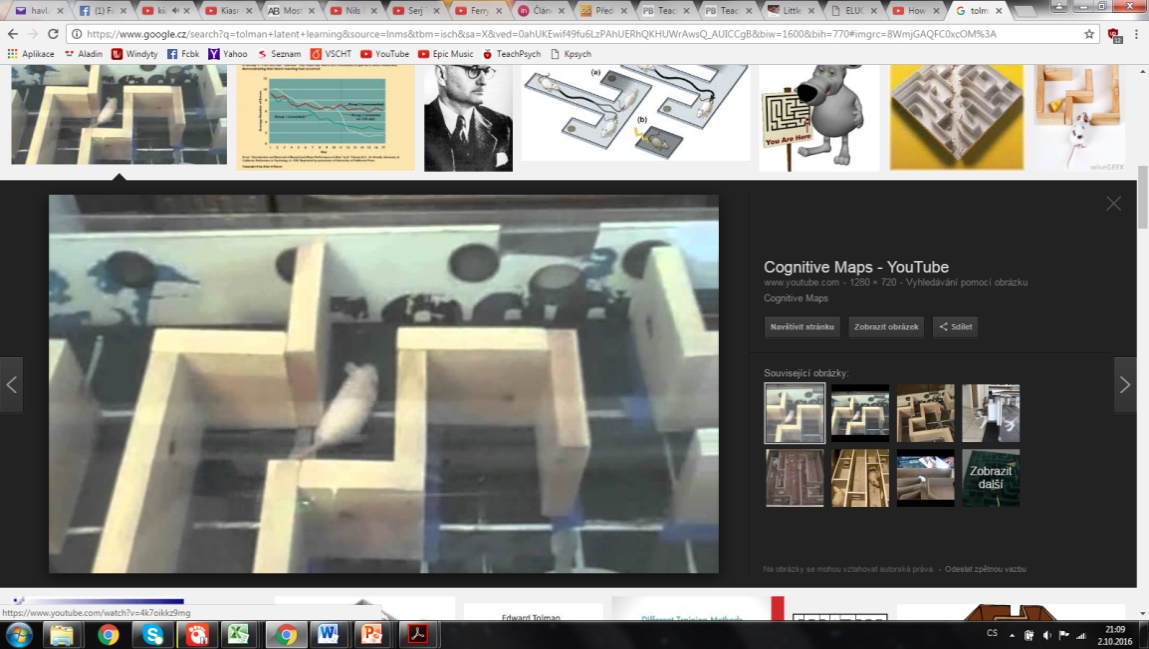 Shrnutí
Video v anj (Crash Course Psychology): https://www.youtube.com/watch?v=qG2SwE_6uVM
Observační učení
Uskutečňuje se podle zásad operantního (instrumentálního) podmiňování (Bandura a Walters, 1963), informace o důsledcích svého chování získáváme od vzorů
Bobo experiment:
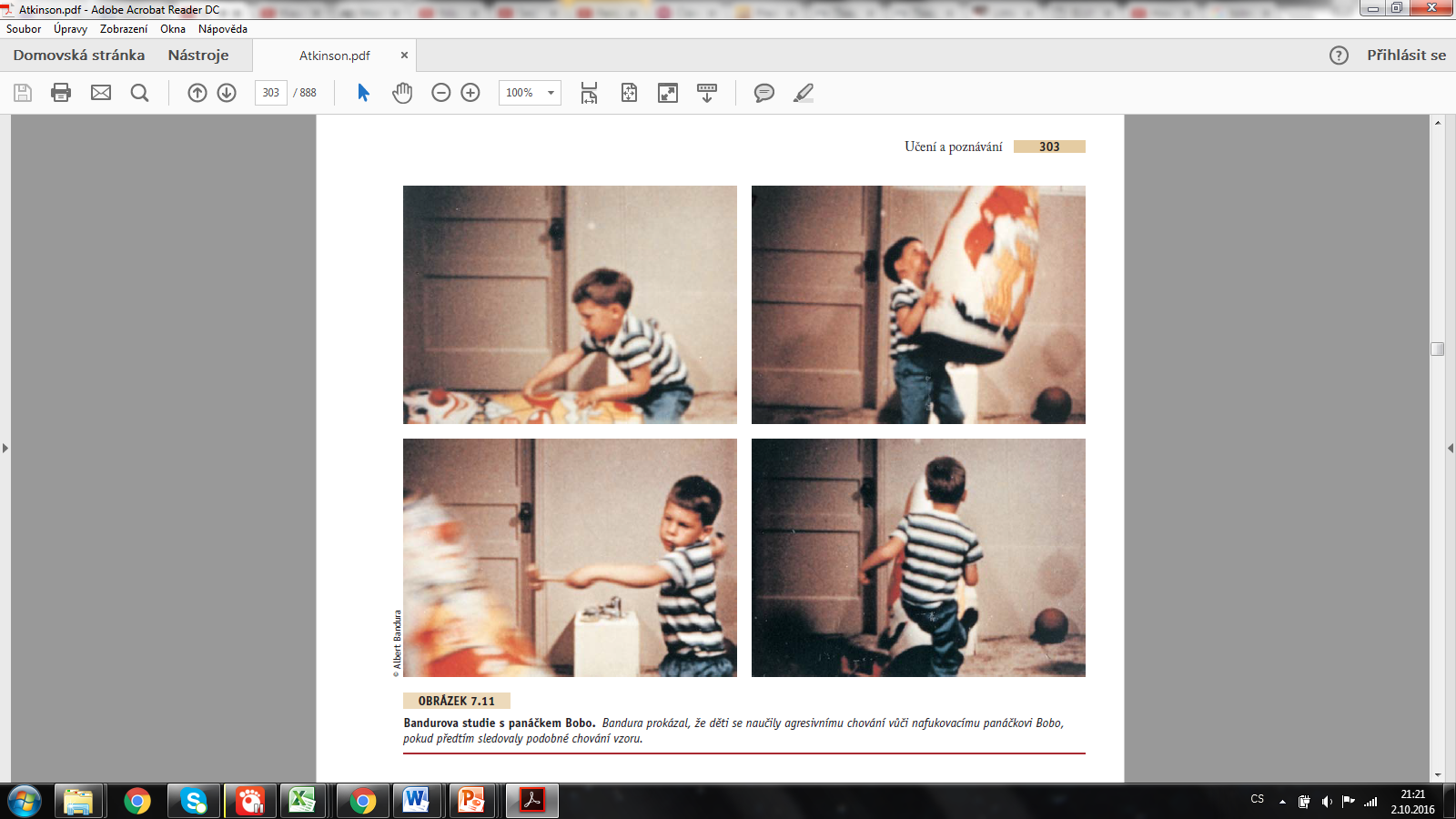 Observační učení
na kognitivní schopnosti nezbytné pro observační učení (Bandura, 1977, 2001). Učící se osoba musí (1) věnovat pozornost chování vzoru a všímat si jeho důsledků, (2) zapamatovat si, co viděla, (3) napodobit pozorované chování a (4) mít motivaci k napodobení daného chování. 
https://www.youtube.com/watch?v=dmBqwWlJg8U
https://www.youtube.com/watch?v=128Ts5r9NRE
Senzomotorické učení
Senzomotorické dovednosti = učením získaný předpoklad k adekvátním pohybům pro dosahování určitého cíle
Ukazatelé zvládnutí
Kvalita
Rychlost
Metoda
Druhy
Reproduktivní
Produktivní
Senzomotorické učení
Druhy úkolů:
Uzavřené
Otevřené
Další třídění:
Diskriminace pohybů
SM koordinace
Stereotypní sed pohybů
Časové charakteristiky pohybů
Přizpůsobení činností
Senzomotorické učení
Fáze osvojování:
Převážně kognitivní
Fixační
Zdokonalování
Individuální rozdílnosti v SM učení
Učení pojmům
Pojem zastupuje celou skupinu; je to soubor vlastností, které s touto skupinou spojujeme.
Co si představíte pod pojmem „kočka“?
2 funkce: 
Kategorizace -  proces přiřazování objektu k pojmu
Předjímání informací
2 vlastnosti
prototyp – „Kdo je babička?“
jádro
Prototyp?
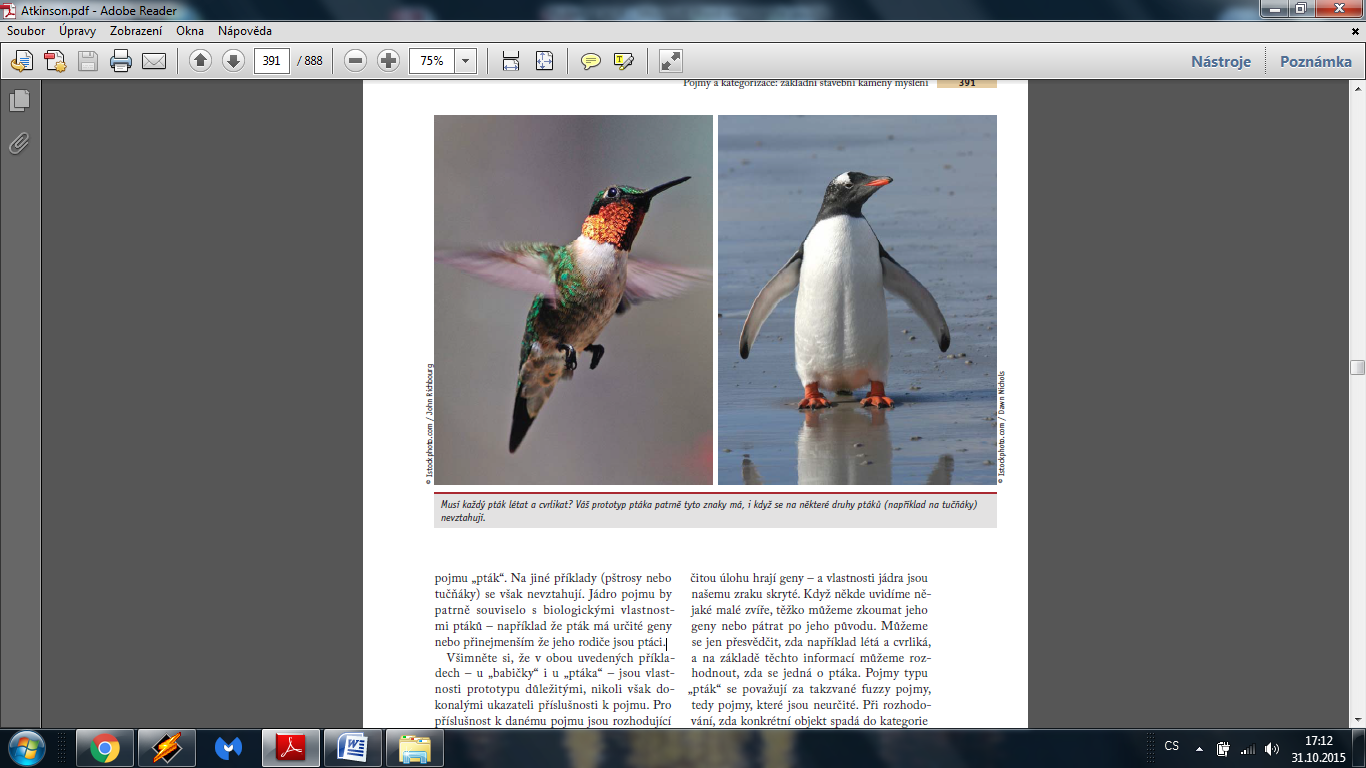 Fuzzy pojmy
Důležitost kultury?
Hiearchie pojmů
Učení pojmům
Rozdíl
Notion
Koncept
Logické vs. nelogické pojmy
Utváření pojmu:
Slovo, vymezení
Naplnění příklady
Negativní příklady
Vlastnosti, atributy
Srovnání vlastností
Definice a ověření osvojení pojmu
Učení řešením problémů
Problém
Konvergentní vs. divergentní myšlení
Fáze:
Identifikace
Rozbor
Inkubační fáze
Vlastní řešení
Nalezení řešení; konstatování neúspěchu
Verifikace
Instrumentální konceptualismus
Bruner
Učení jako aktivní proces (na rozdíl od S-(B)-R)
Fáze:
Zisk informací
Transformace
Ověření přiměřenosti
Transformace na základě 3 způsobů reprezentace:
Akční modus
Ikonický
Symbolický
Faktory ovlivňující proces učenína straně žáka
Afektivní charakteristiky
Kognitivní dispozice
Paměť
Motivace (poznávací, výkonové a sociální potřeby)
Studijní návyky

Další faktory:
Socio-kulturní zázemí dítěte
Osobnost učitele
Složení kolektivu a klima v něm
Povaha učiva
Kognitivní a učební styly
= jaký kanál pro přijímání informací člověk preferuje a jaké způsoby jejich dalšího zpracování obvykle využívá
Proces učení u dětí
získej pozornost žáka
pobídni ho k vybavení potřebných předběžných znalostí
oznam mu cíle výuky
předlož mu příslušné podněty
poskytni mu vedení
vyvolej provedení žádaného výkonu žákem
poskytni mu zpětnou vazbu
ohodnoť jeho výkon
zajisti mu uchování a přenos nově osvojené informace do nových situací učení
Doporučená literatura
Hunt, M. (2000): Dějiny psychologie, Praha, Portál, str. 233-263. 
Kozulin, A. (1998): Piaget, Vygotský a kognitivní revoluce. In Psychological tools. Londýn, Harvard University Press, str.  34-58 (překlad).
Málková, G. (2009): Co je zprostředkované učení. In Zprostředkované učení, Praha, Portál, str. 7-20.
Vygotský, L.S. (2004): Psychologie myšlení a řeči, Praha, Portál, str. 71-109. (Kap. Pedagogické souvislosti: Vztah vývoje a učení, školní vyučování, zóna nejbližšího vývoje).